Iterating over datawith Python
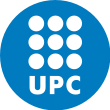 Jordi Cortadella and Jordi Petit
Department of Computer Science
Outline
Iterating over data
© Dept. CS, UPC
2
ITERABLES and iterators
Iterating over data
© Dept. CS, UPC
3
Iterables
Iterables are containers of data in which we can iterate to obtain elements one by one

Lists, tuples, sets, dictionaries, strings, etc. are iterables

Iterators are objects used to iterate over iterables

Two important functions:
iter(): creates an iterator from an iterable
next(): returns the next item
Iterable
iter()
Iterator
next()
when anotherelement isavailable
when theiterator isexhausted
next()
Returns next element
StopIteration(exception)
Iterating over data
© Dept. CS, UPC
4
Iterables: example
>>> lst = [1, 2, 3]  # lst is an iterable
>>> it = iter(lst)  # it is an iterator
>>> next(it)1
>>> next(it)2
>>> next(it)3
>>> next(it)Traceback (most recent call last):  File "<stdin>", line 1, in <module>StopIteration>>>
next() raises a StopIteration exception when no more items are available
Iterating over data
© Dept. CS, UPC
5
next(it, default)
it = iter(some_iterable)  # Creates an iterable
# next(it, default) does not raise any exception.# Instead, it returns the default value.v = next(it, None)while v is not None:    do_something(v)    v = next(it, None)
# Equivalent codefor v in it:    do_something(v)
Iterating over data
© Dept. CS, UPC
6
generators
Iterating over data
© Dept. CS, UPC
7
Designing data pipelines
Big data systems often have to process long streams of data with pipelines chaining different operations.

How to store the data between operations?
Operation 1(return data)
Operation 2
Large datastorage
Iterating over data
© Dept. CS, UPC
8
Designing data pipelines
Big data systems often have to process long streams of data with pipelines chaining different operations.

How to store the data between operations?
Operation 1(return data)
Operation 2
Large datastorage
Iterating over data
© Dept. CS, UPC
9
Generators
A mechanism to avoid storage of large amounts of data.

Generators are lazy iterators that do not store the whole data structures in memory.
Operation 1(yield data)
Operation 2
Iterating over data
© Dept. CS, UPC
10
Generators: example
>>> def natural_numbers():...     n = 0...     while True:...         yield n...         n += 1...
>>> for i in natural_numbers():...     if is_prime(i):...         print(i)...235711...672131
672137
672143
^CTraceback (...)...
KeyboardInterrupt
>>>
>>> gen = natural_numbers()>>> next(gen)0>>> next(gen)1>>> next(gen)2>>> next(gen)3...
Iterating over data
© Dept. CS, UPC
11
Hamming numbers
Iterating over data
© Dept. CS, UPC
12
Hamming numbers
Generating the next Hamming numbers:




How to generate them in ascending order?
Use a priority queue to store the pending numbers

How to avoid repetitions?
Remember the last delivered number
Iterating over data
© Dept. CS, UPC
13
Hamming numbers: simulation
Iterating over data
© Dept. CS, UPC
14
Hamming numbers
import heapqfrom typing import Iteratordef hamming_numbers() -> Iterator[int]:    """Generates all Hamming numbers in ascending order"""    pq = [1]  # priority queue storing Hamming numbers    prev = 0  # the last delivered number    while True:        value = heapq.heappop(pq) # get the smallest number         if value != prev:  # avoid repetitions            yield value  # deliver the value and wait (lazy)            prev = value            for x in 2, 3, 5: # generate new numbers                nxt = x*value                heapq.heappush(pq, nxt)
Iterating over data
© Dept. CS, UPC
15
Hamming numbers
1
2
3
4
5
6
8
9
10
12
15
16
18
20
24
25
27
30
32
36
def main(n: int) -> None:    """Test to print first n hamming numbers"""    hammings = hamming_numbers() # the generator    for _ in range(n):        print(next(hammings))if __name__ == '__main__':
    main(20)
Iterating over data
© Dept. CS, UPC
16
Merging sequences
Functions can receive iterators as parameters and generate iterators as results

Let us design a function that merges two sorted iterators and generated a sorted iterator
merge
Iterating over data
© Dept. CS, UPC
17
Merging sequences: typing
from typing import Iterator, TypeVar, Protocol# This is an abstract class that contains the __lt__# operator (<). No need to implement it.class Comparable(Protocol):    def __lt__(self: 'T', other: 'T') -> bool: ...# This is a generic type. The bound attribute indicates# that the type must contain the operators of Comparable.T = TypeVar('T', bound=Comparable)# The merge function dealing with sequences of elements# that are "Comparable" (i.e., the type contains the# the operator <).def merge(a: Iterator[T], b: Iterator[T]) -> Iterator[T]:    """reads two sorted iterators and generates a sorted       iterator by merging them"""    ...
Iterating over data
© Dept. CS, UPC
18
Merging sequences: code
def merge(a: Iterator[T], b: Iterator[T]) -> Iterator[T]:    """reads two sorted iterators and generates a sorted       iterator by merging them"""
    x, y = next(a, None), next(b, None)
    while x is not None and y is not None:
        if x < y:
            yield x
            x = next(a, None)
        else:
            yield y
            y = next(b, None)

    if x is not None:
        yield x
        yield from a  # delivers values from another iterator

    if y is not None:
        yield y
        yield from b
Iterating over data
© Dept. CS, UPC
19
COMPREHENSIONS
Iterating over data
© Dept. CS, UPC
20
Comprehensions
Iterating over data
© Dept. CS, UPC
21
Nested comprehensions
# Given a list of words, create a dictionary with the key-value# pairs <word: number of vowels>words = ['cat', 'kangaroo', 'lion', 'dog', 'hippopotamus']

# We can use s.count(x) to count the number of occurrences# of x in the string s, e.g., 'kangaroo'.count('o') is 2
vowels = {w: sum(w.count(x) for x in 'aeiou') for w in words}
print(vowels){'cat': 1, 'kangaroo': 4, 'lion': 2, 'dog': 1, 'hippopotamus': 5}
# Let us print a list of the words with more than 3 vowels
print([w for w in vowels.keys() if vowels[w] > 3])['kangaroo', 'hippopotamus']
Iterating over data
© Dept. CS, UPC
22
Creating matrices with comprehensions
# Let us create a 4x4 identity matrixmatrix = [[0]*4]*4for i in range(4):    matrix[i][i] = 1

# Surprise! What’s wrong?print(matrix)[[1, 1, 1, 1], [1, 1, 1, 1], [1, 1, 1, 1], [1, 1, 1, 1]]
# Let us use comprehensionsmatrix = [[1 if i==j else 0 for j in range(4)] for i in range(4)]print(matrix)[[1, 0, 0, 0], [0, 1, 0, 0], [0, 0, 1, 0], [0, 0, 0, 1]]

# How to create a zero matrix with n rows and m columnsmatrix = [[0]*m for _ in range(n)]
Iterating over data
© Dept. CS, UPC
23
Generator expressions: example
>>> import sys>>> # A list comprehension>>> squares_lc = [i**2 for i in range(10**6)]>>> # It generates a long list (larger than 8Mb)>>> sys.getsizeof(squares_lc)8448728
>>>>>> # But we can also create a generator using (…)>>> squares_gc = (i**2 for i in range(10**6))>>> sys.getsizeof(squares_gc)104
>>> # and we can iterate over the generator>>> for n in squares_gc:...     if is_prime(n+1):...         print(n+1)...
Iterating over data
© Dept. CS, UPC
24
Enumerate and Zip
Iterating over data
© Dept. CS, UPC
25
enumerate
# Different ways of printing indices and valueslst = [x**2 for x in range(100)]
for i in range(len(lst)):    print(i, lst[i])
i = 0for v in lst:    print(i, v)    i += 1
for i, v in enumerate(lst):    print(i, v)
# It also works for generators!lst_gen = (x**2 for x in range(100))for i, v in enumerate(lst_gen):    print(i, v)
Iterating over data
© Dept. CS, UPC
26
Hamming numbers
1
2
3
4
5
6
8
9
10
12
15
16
18
20
24
25
27
30
32
36
def main(n: int) -> None:    """Test to print first n hamming numbers"""    for i, x in enumerate(hamming_numbers()):        if i == n:            break        print(x)if __name__ == '__main__':
    main(20)
Iterating over data
© Dept. CS, UPC
27
zip
>>> # Zipping lists>>> lst1 = [x**2 for x in range(100)]>>> lst2 = [2*x for x in range(100)]>>> lst3 = zip(lst1, lst2)>>> # lst3 is an iterator!>>> print(lst3)<zip object at 0x7fd8d8beacc0>>>> for x, y in lst3:...     print(x, y)...0 01 24 49 616 825 1036 1249 14
lst2
lst1
lst3
Iterating over data
© Dept. CS, UPC
28
zipping and unzipping
>>> # Let us zip two lists>>> letters = ['a', 'b', 'c', 'd']>>> numbers = [1, 2, 3, 4]>>> ln_zip = zip(letters, numbers)>>> list_ln = list(ln_zip)>>> print(list_ln)[('a', 1), ('b', 2), ('c', 3), ('d', 4)]
# Now we can unzip the list of tuples>>> lett, numb = zip(*list_ln)
>>> print('letters =', lett)letters = ('a', 'b', 'c', 'd')>>> print('numbers =', numb)numbers = (1, 2, 3, 4)
Iterating over data
© Dept. CS, UPC
29
MAP, FILTER and REDUCE
Iterating over data
© Dept. CS, UPC
30
map, filter and reduce
Iterating over data
© Dept. CS, UPC
31
map, filter, reduce: auxiliary functions
def square(x: int) -> int:    return x*x

def add(x: int, y: int) -> int:    return x + y

def is_prime(n: int) -> bool:    if n <= 1:        return False    d = 2    while d*d <= n:        if n%d == 0:            return False        d += 1    return True
Iterating over data
© Dept. CS, UPC
32
map
lst = [1, 2, 3, 4, 5, 6]

# map creates an iterator that applies a function# to all elements of the iterable objectresult = map(square, lst)list(result)# Output: [1, 4, 9, 16, 25, 36]
Iterating over data
© Dept. CS, UPC
33
filter
# filter creates an iterator that selects the# elements that satisfy the filtering conditionresult = filter(is_prime, range(30))list(result)# Output: [2, 3, 5, 7, 11, 13, 17, 19, 23, 29]
Iterating over data
© Dept. CS, UPC
34
reduce
from functools import reduce 
# reduce visits all elements and executes a# function that "accumulates" their valuesresult = reduce(add, range(10))result# Output: 45

# An initial value can also be specifiedresult = reduce(add, range(10), 5)result# Output: 50
Iterating over data
© Dept. CS, UPC
35
Back to our problem
generator:range(n)
filter:is_prime(i)
map:square(x)
reduce:add(x,y)
r
n = 10**7r = reduce(add, map(square, filter(is_prime, range(n))))print(r)# Output: 21113978675102768574
Important: no intermediate lists are generated. Very low storage is required (< 1000 bytes).By using lists to store the intermediate results, about 400Mb of storage would be required.
Iterating over data
© Dept. CS, UPC
36
Pythonic Boolean reductions
any() and all() are particular cases of reduce functions with Boolean results.
>>> numbers = [2, 3, 7, 11, 13, 23]
>>> all(is_prime(x) for x in numbers)True
>>> all(x%2 == 1 for x in numbers)False
>>> any(6 < x < 12 for x in numbers)True
>>> words = ['cat', 'kangaroo', 'lion', 'dog', 'hippopotamus']
>>> all(len(w) > 10 for w in words)False
>>> any(len(w) > 10 for w in words)True
>>> all(len(w) < 15 for w in words)True
>>> any(w[0] == 'h' for w in words)True
Iterating over data
© Dept. CS, UPC
37
Pythonic numerical reductions
sum(), min() and max() are particular cases of reduce functions with numerical parameters.
>>> numbers = [5, 8, -2, 6, 0]
>>> sum(numbers)17
>>> sum(numbers, start=10)  # with an initial value of the sum27
>>> min(numbers)-2
>>> max(numbers)8
>>> sum(numbers)/len(numbers)  # mean3.4
>>> a, b = [3, -4, 2], [1, 3, -1]  # two vectors
>>> sum([x*y for x, y in zip(a, b)])  # dot product of a and b-11
>>> # a more memory-efficient solution, why?>>> sum(x*y for x, y in zip(a, b))-11
Iterating over data
© Dept. CS, UPC
38
Generate or list?
import random, sys, timen = 200_000_000a = [random.random() for _ in range(n)]b = [random.random() for _ in range(n)]tinit = time.perf_counter()gen = (x*y for x,y in zip(a,b))sum_gen = sum(gen)time_gen = time.perf_counter() – tinitsize_gen = sys.getsizeof(gen)tinit = time.perf_counter()lst = [x*y for x,y in zip(a,b)]sum_lst = sum(lst)time_lst = time.perf_counter() – tinitsize_lst = sys.getsizeof(lst)print(f'time: gen={time_gen:.2f} secs, list={time_lst:.2f} secs')print(f'memory: gen={size_gen} bytes, list={size_lst:,} bytes')
time: gen=13.51 secs, list=12.32 secs
memory: gen=104 bytes, list=1,693,045,240 bytes
Iterating over data
© Dept. CS, UPC
39
MapReduce
A programming model for big data sets using parallel, distributed algorithms
map
mappeddata
reduce
inputdata
mappeddata
host
map
reduce
mappeddata
map
reduce
mappeddata
map
reduce
Iterating over data
© Dept. CS, UPC
40
Iterating over data
© Dept. CS, UPC
41
Lambda functions are anonymous functions that receive parameters and return expressions

Syntax:lambda parameters: expressionis equivalent to:def anonymous(parameters):    return expression

Examples:          lambda x: x*x    lambda x, y: x+y
Iterating over data
© Dept. CS, UPC
42
Iterating over data
© Dept. CS, UPC
43
Conclusions
Processing long streams of data is one of the main tasks of big data systems. Memory storage is one of the critical resources

When designing data pipelines exploit lazy evaluation mechanisms to generate data upon demand and avoid unnecessary data storage
Iterating over data
© Dept. CS, UPC
44
EXERCISES
Iterating over data
© Dept. CS, UPC
45
Comprehensions
Iterating over data
© Dept. CS, UPC
46
Generating the Fibonacci series
Design a generator of the Fibonacci series

Given a list of divisors, design a generator that generates the Fibonacci numbers that are divisible by all divisors of the list. Example:divisors = [3, 5, 7, 11]gen = (…)  # design the generatorfor x in gen:    print(x)Output:01023341552341672834846768553583592549909666408718401226132595394188293000174702095995...
Iterating over data
© Dept. CS, UPC
47
Intersection of sequences
Implement the function intersect with the following specification:from typing import Iterator, TypeVar, Protocolclass Comparable(Protocol):    def __lt__(self: 'T', other: 'T') -> bool: ...T = TypeVar('T', bound=Comparable)def intersect(a: Iterator[T], b: Iterator[T]) -> Iterator[T]:    """reads two sorted iterators and generates a sorted       iterator with only the common elements"""    ...# Example:#     a = [1, 3, 5, 5, 6, 7, 10, 13, 16, 18]#     b = [2, 5, 5, 8, 13, 13, 15, 16, 20]#     output: [5, 13, 16]
Iterating over data
© Dept. CS, UPC
48
Farey sequence
Iterating over data
© Dept. CS, UPC
49
Filter/reduce pipeline
Design two versions of the following function using a filter-reduce pipeline:
One version with auxiliary functions
One version with lambda functions
from dataclasses import dataclassfrom typing import Iterablefrom functools import reduce
@dataclassclass Person:    name: str    age: int    salary: floatdef avg_salary(people: Iterable[Person],               min_age: int, max_age: int) -> float:    """Returns the average salary of the people with age       between min_age and max_age"""
Iterating over data
© Dept. CS, UPC
50